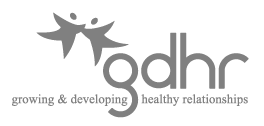 Who is having sex?
Teaching Resource
Year 9 Learning Activity: Ready vs not ready 
© Government of Western Australia Department of Health <<www.gdhr.wa.gov.au>>
1
The majority of students in Years 10-12 (69%) have experienced some form of sexual activity.

On average, 36% have experienced sexual intercourse.
23% of Year 10 students
34% of Year 11 students
50% of Year 12 students

Around 40% of students have experienced oral sex.
Year 9 Learning Activity: Ready vs not ready
© Government of Western Australia Department of Health <<www.gdhr.wa.gov.au>>
2
23% of sexually active students had sex with three or more people in the past year.

Approximately one quarter of sexually active students reported an experience of unwanted sex.

Reference: 5th National Survey of Secondary Students and Sexual Activity, 2014
Year 9 Learning Activity: Ready vs not ready
© Government of Western Australia Department of Health <<www.gdhr.wa.gov.au>>
3